Visites d’entreprises
Les visites d’entreprises s’inscrivent dans le cadre du Printemps de la Qualité : Il s’agit d’un cycle de témoignages en entreprises qui permet d’aborder de façon pragmatique un thème sur la Qualité selon plusieurs aspects, présentés au sein de l’entreprise témoin.
Les conférences 5à7 :
Animations de 2 heures (en présentiel ou à distance) consacrées
à la thématique Qualité & performance : interventions d’experts, présentations d’outils et méthodes , retours d’expériences, témoignages d’entreprises, 

Les colloques :
Evènements de grande audience, en présentiel, organisés sur une demi journée, autour d’exposés, de témoignages et d’interventions des acteurs du développement économique.

Les instants Café Qualité & Performance
Rendez-vous 100% digitaux pour privilégier l’échange, la discussion et la réflexion entre adhérents sur les sujets liés au management de la qualité et aux évolutions de la fonction.

Les visites d’entreprises :
Rencontres qui s’articulent autour de témoignages « sur le terrain » pour aborder de façon pragmatique un thème sur la Qualité et pour vous faire découvrir leur environnement.
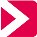 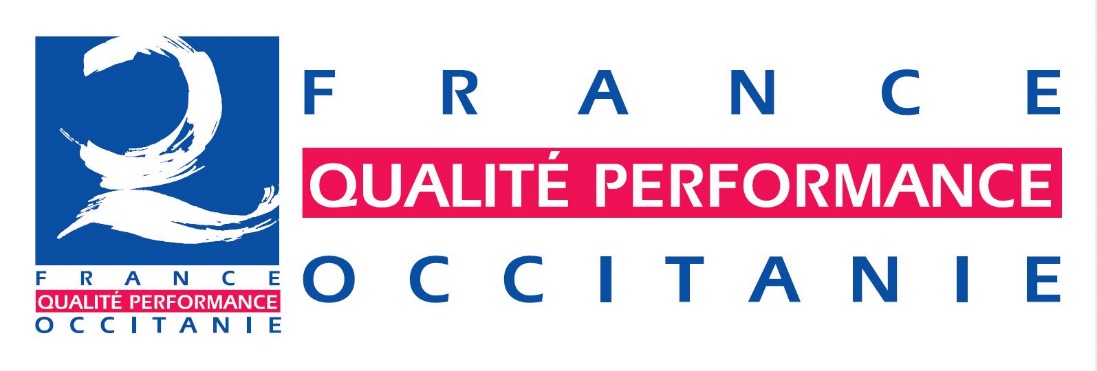 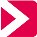 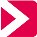 2023
Programme
Evènements
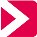 Le Forum Qualité & Performance Occitanie :
Une journée entièrement dédiée à la qualité et rythmée par des conférences et des ateliers   durant  lesquels  experts,   dirigeants
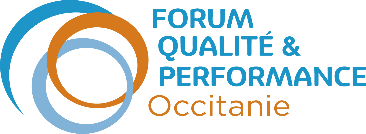 Nos évènements …
Un lieu de rencontre privilégié pour échanger et partager autour du management de la Qualité et de la Performance
Qui est concerné ?
Dirigeants, Fonction Qualité, Experts, Etudiants, ….
Notre ambition : 
Contribuer à améliorer la performance des organisations en favorisant le partage des bonnes pratiques de management de la Qualité et l’échange avec des experts.
fonction qualité, etc. … partagent leurs visions de la qualité et leurs retours d’expérience. Evènement co-organisé avec la CCI Toulouse Haute Garonne, TBS Education et le Groupe AFNOR
Les Webconférences Qualité & Performance :
D’une durée de 2 heures, ils s’inscrivent dans le prolongement du Forum Qualité & Performance et ont pour objectif d’approfondir les sujets  abordés lors du Forum.
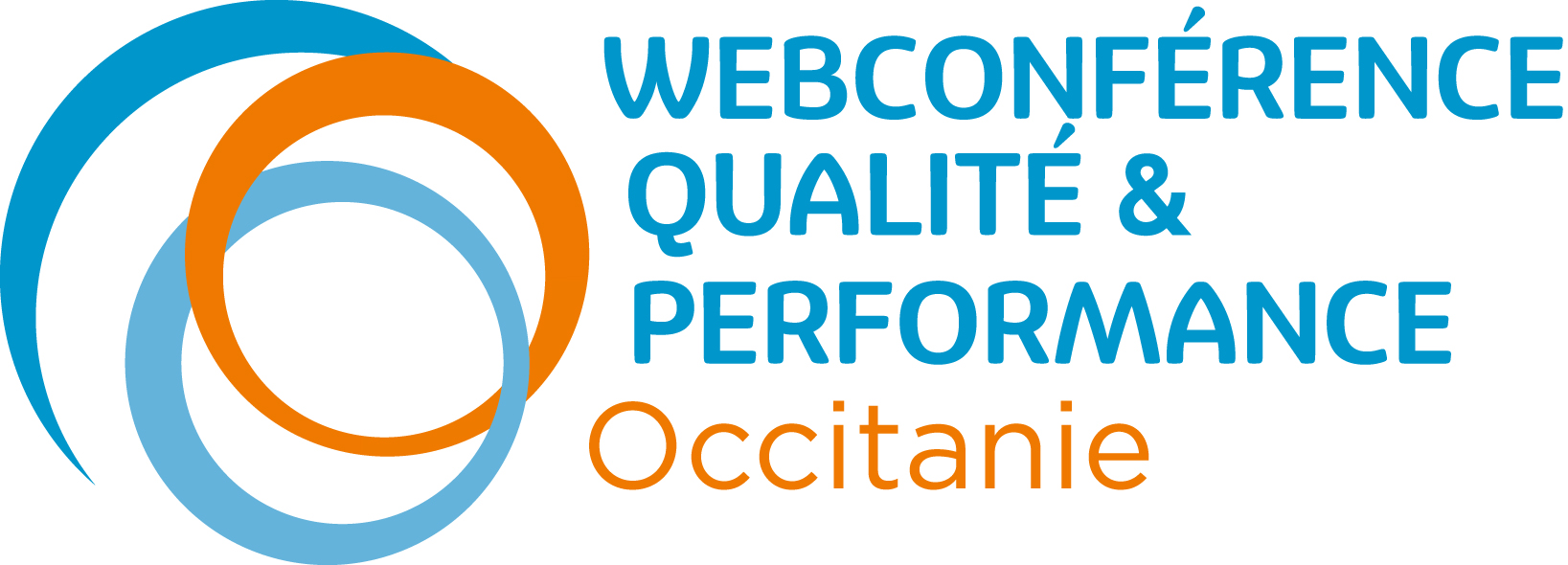 Evènements co-organisés avec la CCI Toulouse Haute Garonne et le Groupe AFNOR
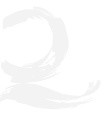 AFQP Occitanie | tél: 07 82 19 94 02 |www.afqp-occitanie.org | mail : contact@afqp-occitanie.org
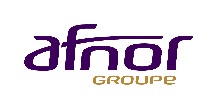 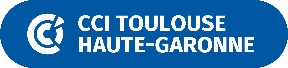 EVENEMENTS CO-ORGANISES AVEC
LES CONFERENCES 5 à 7
7 Mars | Qualité et RSE, complémentarités et synergies
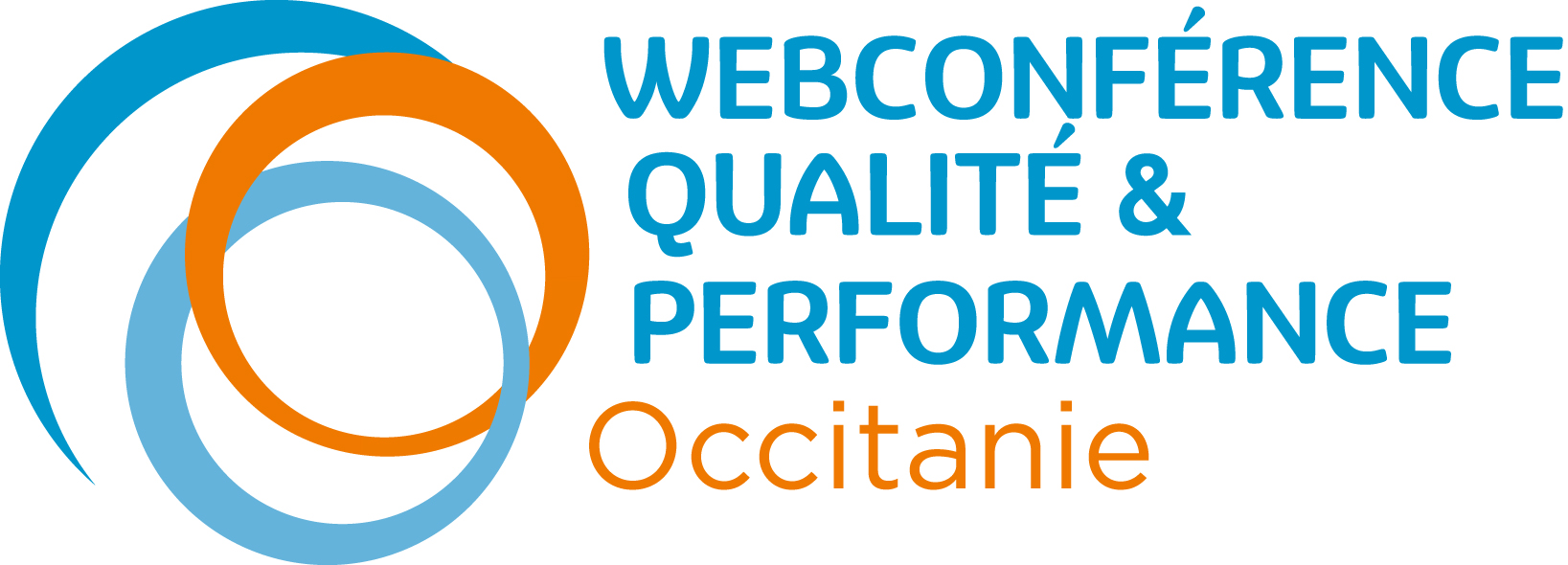 Octobre | Qualité et enjeux du numérique : synergie ISO9001/ISO27001 et bonnes pratiques
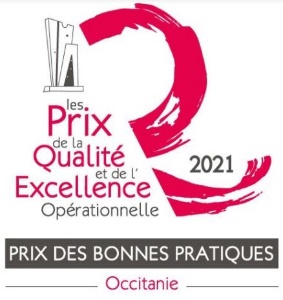 14 avril | Audit de surveillance Qualiopi : ce qu’il faut savoir pour conserver votre certification
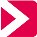 17 janvier et 07 février | Prix Régionaux Qualité et EFQM : se challenger pour progresser autrement !
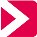 Juin | L'APQP (Advanced Product Quality Planning) : méthode, intérêts, retour experience
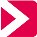 Décembre | Colloque : Coûts de non qualité : quelles tendances en 2023 ?  
En clôture : cérémonie de  remise des Prix des Bonnes Pratiques Occitanie
Sept| Prix Étudiant Qualité Performance : retour d’expérience et présentation d’un projet inspirant
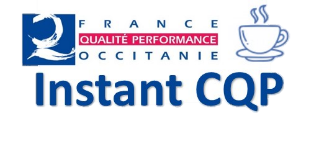 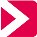 De 13h à 14h – le 2ème vendredi du mois
10 mars| Modèle EFQM
Novembre | Manager QSE du futur - saison 2 : Zoom sur les compétences
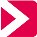 7 avril|Plan de Continuité d’Activités (PCA)
12 mai| Qualité & RSE
9 juin| Qualité & gestion de projet
7 juillet| APQP
15 septembre| Faire vivre ses processus
17 novembre| Manager Qualité du futur
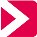 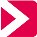 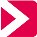 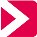 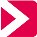 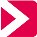 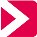 28 Mars    Gestion de crise: manager efficacement votre PCA (Plan de Continuité d’activité avec la norme ISO22301
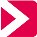 13 octobre| en lien avec la thématique de septembre
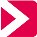 Visites d’entreprises
Juillet | Management et pilotage des processus: quelles bonnes pratiques? Restitution des travaux du club Processus  de l’AFQP Occitanie
Mai |  Qualité et gestion de projet :  quelles bonnes pratiques ?
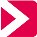 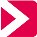 L’édition 2023 du PRINTEMPS DE LA QUALITE apportera un regard concret sur les outils et méthodes de mise en œuvre et de pilotage de la qualité.
Des entreprises de la région vous ouvrent leurs portes pour découvrir de façon concrète leurs pratiques de maîtrise de la qualité.
En savoir + sur www.afqp-occitanie.org
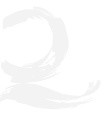 AFQP Occitanie | tél: 07 82 19 94 02 |www.afqp-occitanie.org | mail : contact@afqp-occitanie.org